CECE Mission
Continuing Education & Community Engagement provides unique pathways to and through higher education and inspires a love of learning through innovative, educational experiences for all ages and people.
1
CECE Vision
Every learner is able to engage with CECE in their educational journey when they 
prepare for college, 
attain their degree, 
achieve workforce success, 
or enrich their lives.
2
CECE Goals
CECE Goal: Increase operational effectiveness to better service students
Improve business processes with CECE and its work with main campus.
Implement technology to support business processes and our work.
Align talent to support our work.


CECE Goal: Reach more students across the 100-year educational journey
Prepare for College
Earn Degrees
Achieve Success in the Workforce
Enrich Lives
3
IS&T Satisfaction Survey Results
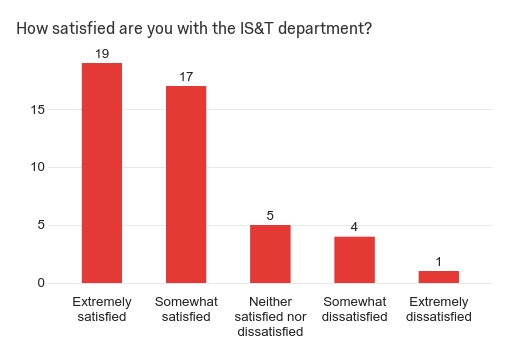 4
Evaluation of Responses
Identify Patterns and build our goals and strategic plan.
Keep working on and refining those things we are doing well. 
Work on ways to address those areas where CECE has expressed frustration with IS&T.
5
IS&T Satisfaction Survey Results Vision/Strategies
Strongly Agree: IS&T helps me perform my job in the most efficient way possible. (13)
Somewhat Agree: IS&T acts in my department’s best interest. (16)
Neither Agree Or Disagree: IS&T provides valuable insights into the best way to solve a problem or business decision (13)
Somewhat Disagree: I understand the IS&T strategic road map for future systems. (13)
6
IS&T Satisfaction Survey Results Communication
Strongly agree: IS&T keeps IT systems up and running. (30)
Somewhat agree: IS&T provides resources for me to resolve issues on my own. (20)
Neither agree nor disagree:  I know where my requests & projects are in the process at any given time. (15)
Somewhat disagree: IS&T is interested in my suggestions & feedback. (6)
Strongly disagree: IS&T is interested in my suggestions & feedback. (6)
7
IS&T Comments
“The registration system does not have all the fields I need. I asked for 3 years to have a small notes field added and am told will make no changes to the intranet”
“Salesforce (or another CRM) would make it much easier for me to track students and hand them off between departments.”
“The main thing that isn't working well is sharing folders/items with people outside my department in Box. Because the permission settings haven't worked in the past for individual files, I've had to submit a task to set up folders, which isn't a sustainable practice and why we opt instead for using Google Suite products when we need to collaborate on the same document on the fly. “
8
IS&T Comments Continued
“Knowledge base is working well and is getting better. The intranet has information that is useful on a daily basis. Tableau reports are slow to be developed, confusing to use, sometimes incomplete, and sometimes inaccurate. We never seem to know when they are done, when they are changed, or where they are stored. I don’t know what I am able to do with reports or what reports are available to use. Salesforce implementation has been coming for years. And we still don’t use it. I guess I’m waiting still? Surveys have limited access. We are not able to change them ourselves, we wait too long for results and it’s confusing who is actually in charge of this. It’s not tools that are missing, it’s that we don’t have support. We are told that IS&T wants to partner but it really seems they want to tell us we are doing wrong. We are told we won’t be able to do things the way we have done them but then we never find out how we are supposed to do things. Projects run on forever and we are left wondering what is going on.”
9
10
11
IS&T Strategy
Conduct a satisfaction survey each term. 
Identify key addressable items in the responses
Use those items to build on and measure the annual goals
Move away from custom built IT/Web/Data solutions and move to more Enterprise Tools (Deloitte Study)
Practical Terms: Stop developing custom applications for individual or individual teams use, focus on organization process involving data and IT support.
Leverage Campus Tools Where We Can 
Practical Terms: Campus offers a number of tools that with a focus on process improvement and standardization we can adopt and use.
Create a more mobile user base
Practical Terms: Move to cloud solutions, allowing our staff to access their tools anywhere they are. 
Simplify/Standardize processes that span the entire organization (Scale)
Practical Terms: Question why teams do things differently? Are they really different? Or is there some common ground to begin with?
Fully embrace the idea of CE Working Groups!
12
KPI’s
Improved internal satisfaction results from the Spring 2020 survey.
Student survey results.
13